TIẾT 3
Chọn từ ngữ để hoàn thiện câu và viết câu vào vở.
5
giật mình
nhanh trí
cảm động
giúp nhau
cứu
a. Nam                   nghĩ ngay ra lời giải cho câu đố.
(…)
b. Ông kể cho em nghe một câu chuyện                   .
(…)
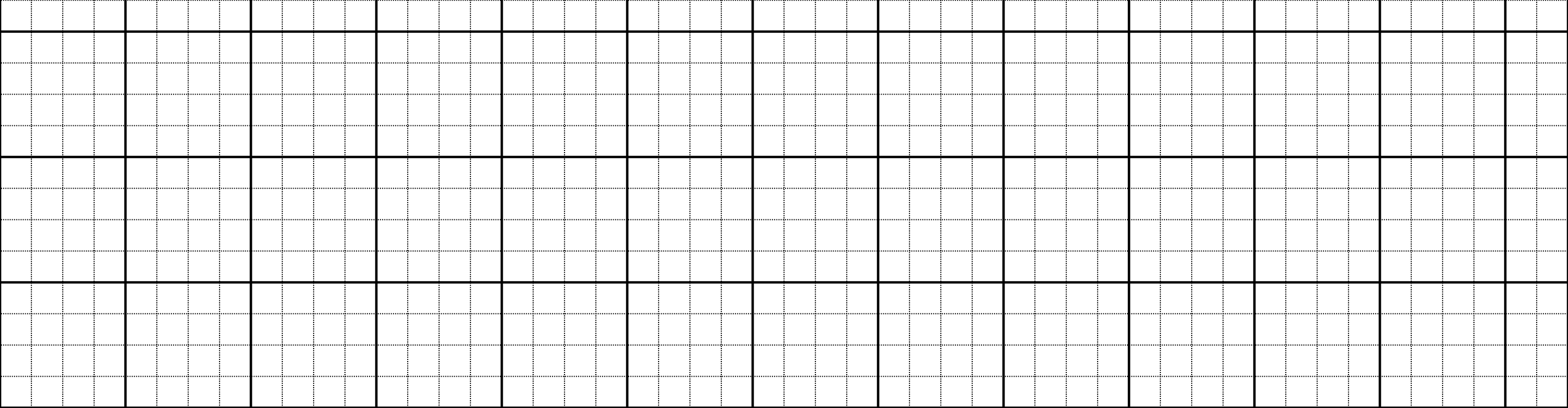 a. Nam ηaζ Ǉrí wθĩ wgay ǟa lƟ giải
εo câu đố.
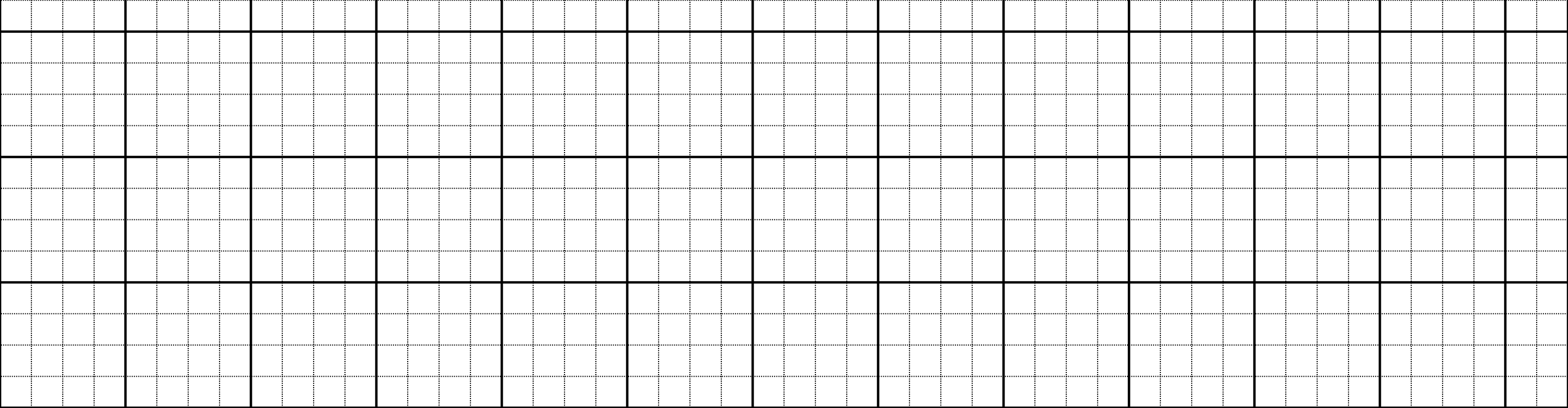 6
Kể lại câu chuyện Kiến và chim bồ câu
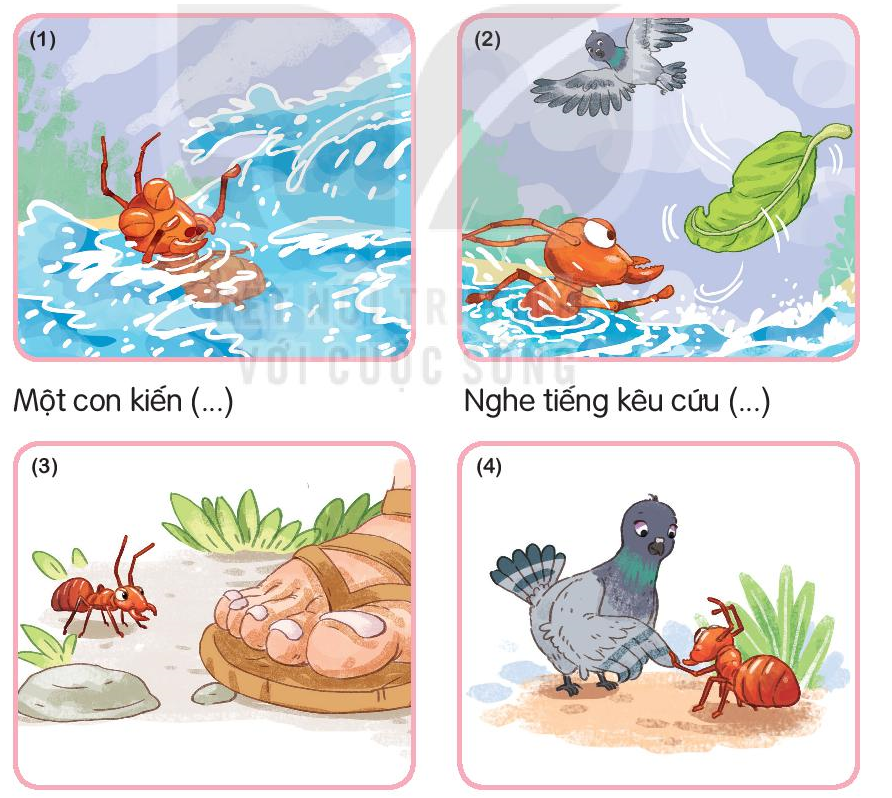 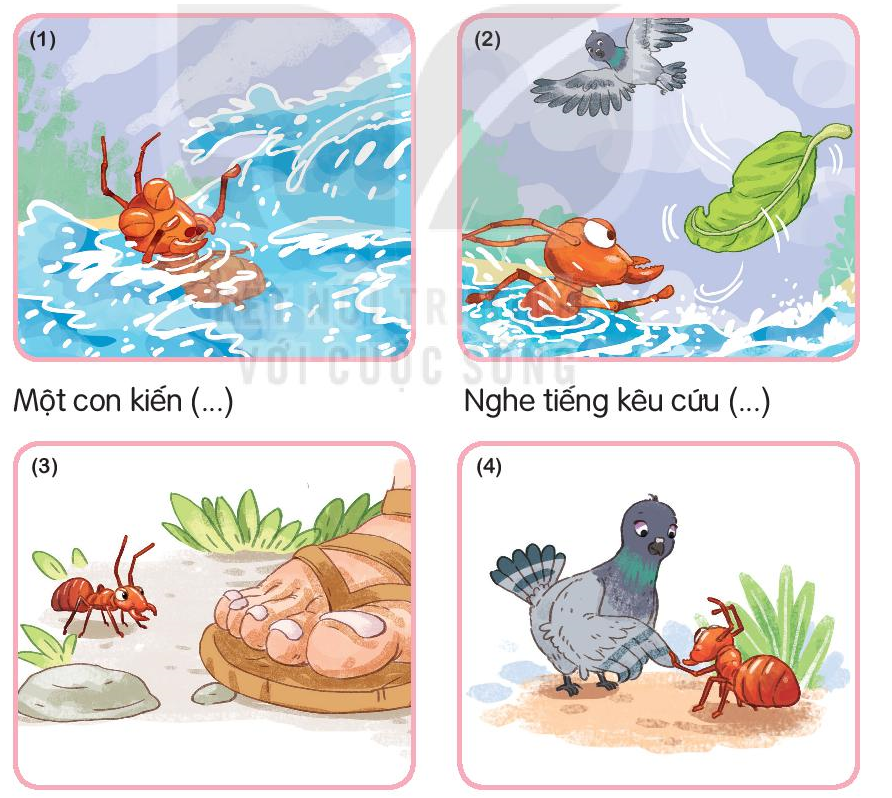 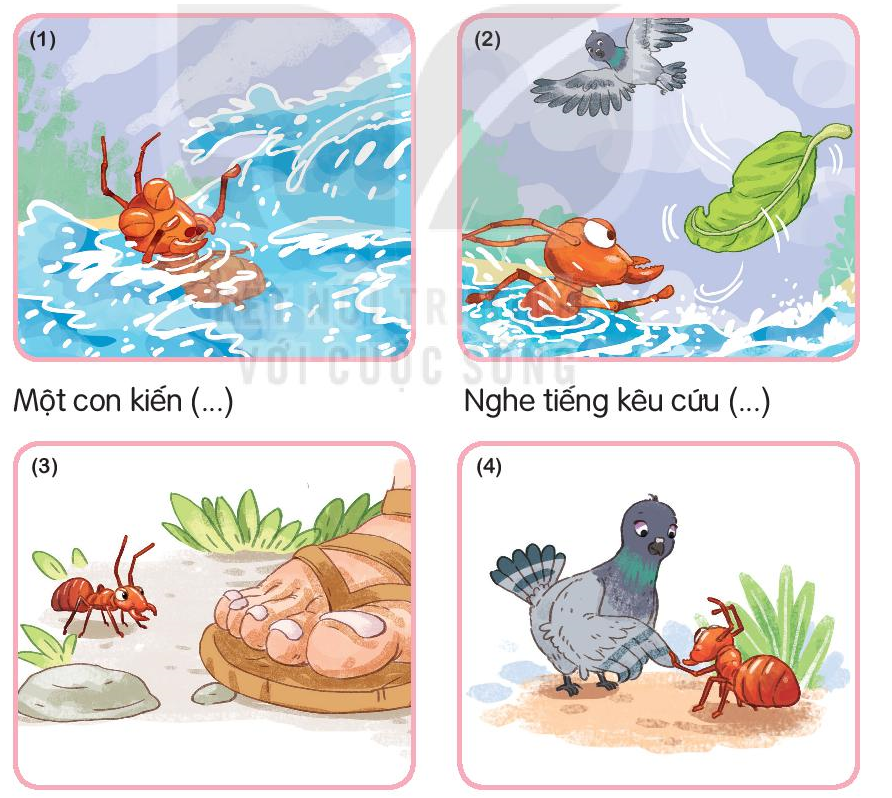 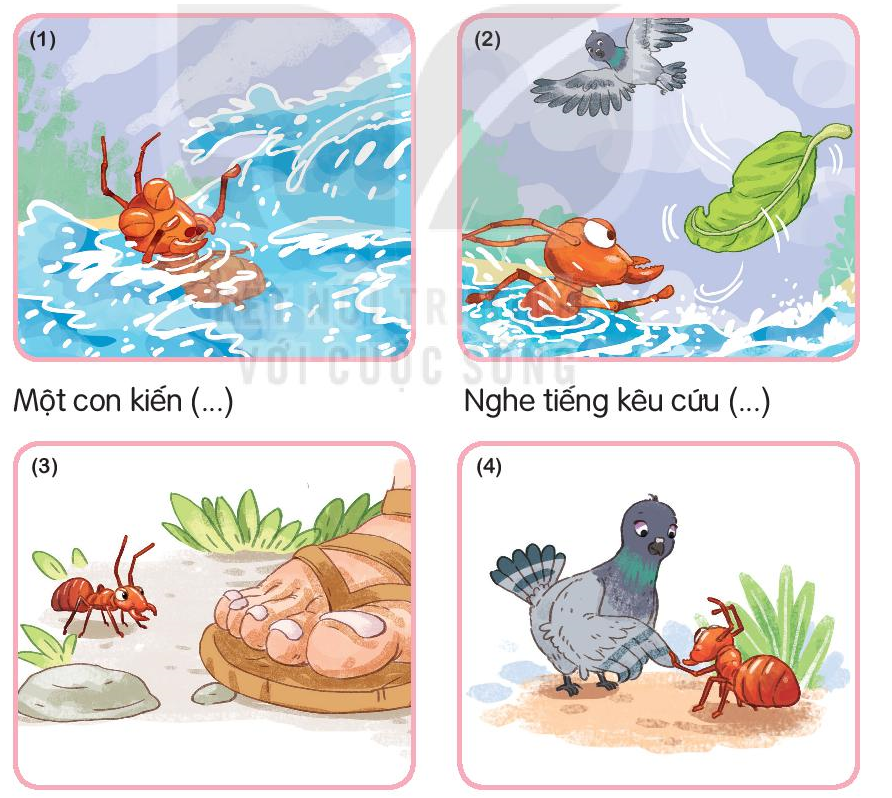 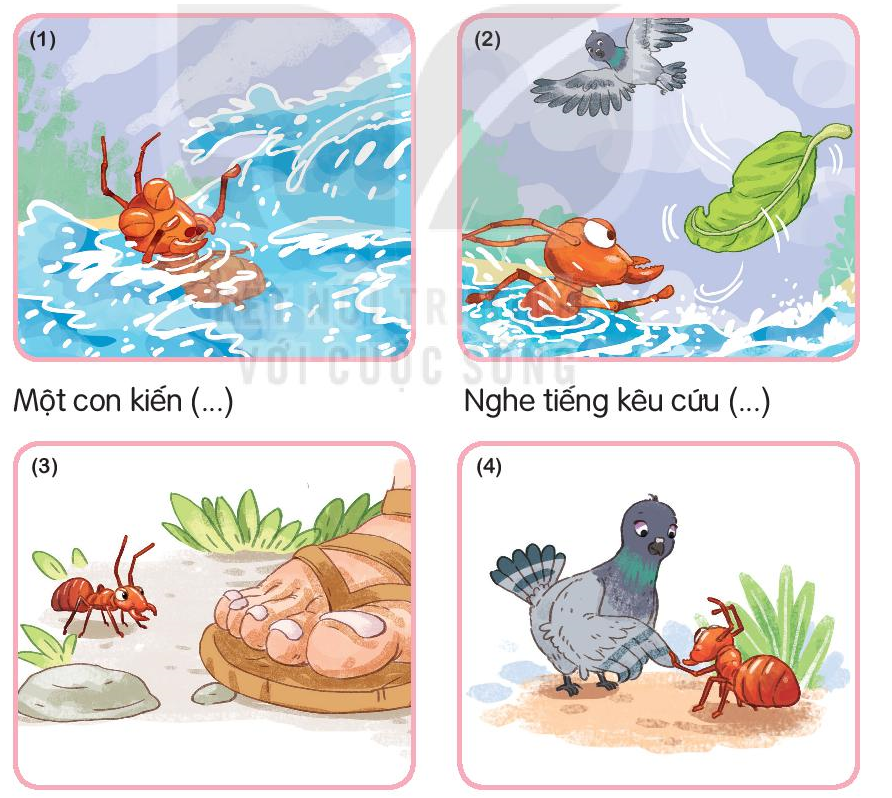 TRANH 1
Một con kiến (…)
[Speaker Notes: Một con kiến không may bị rơi xuống nước. Nó vùng vẫy và la lên:
-Cứu tôi với, cứu tôi với!]
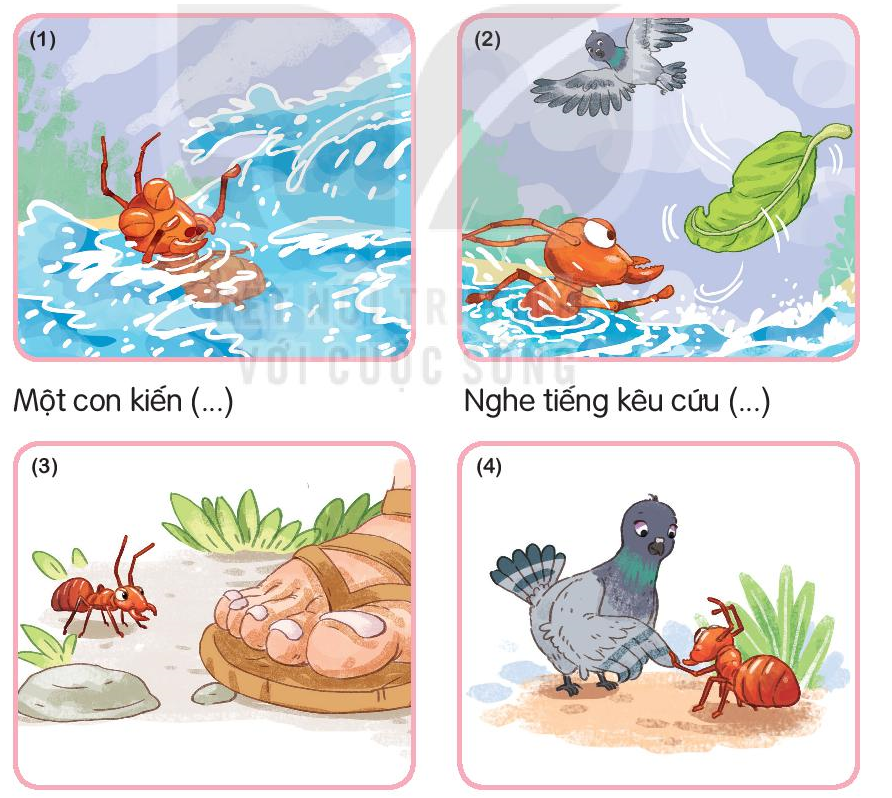 TRANH 2
Nghe tiếng kêu cứu (…)
[Speaker Notes: Nghe tiếng kêu cứu của kiến, bồ câu nhanh trí nhặt một chiếc lá thả xuống nước. Kiến bám vào chiếc lá và leo lên được bờ.]
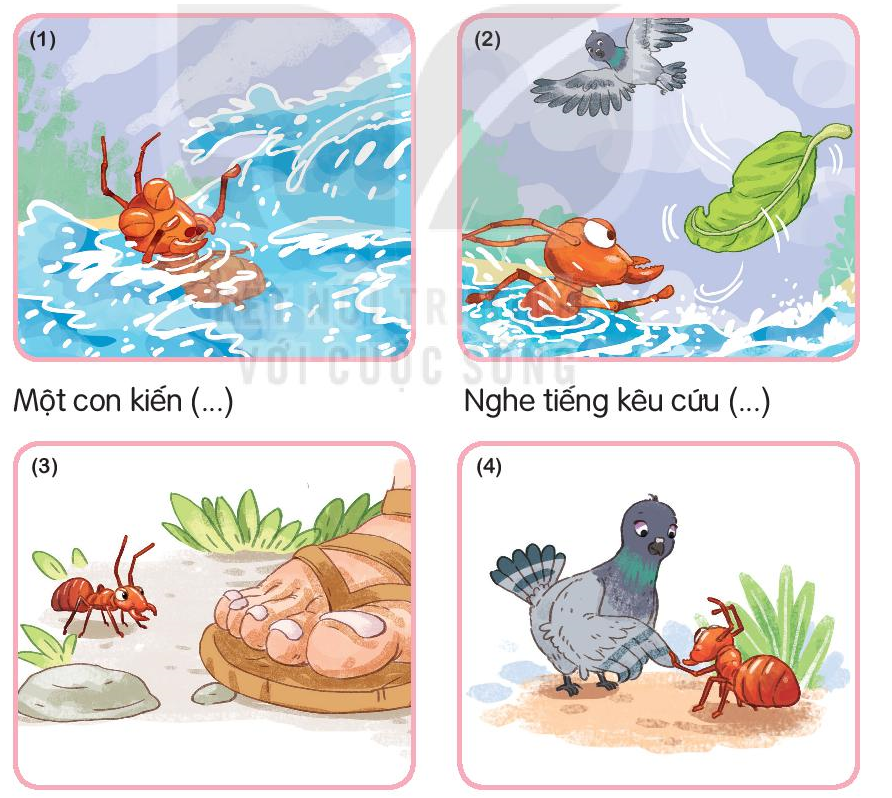 TRANH 3
Một hôm kiến thấy
(…)
[Speaker Notes: Một hôm kiến thấy người thợ săn đang ngắm bắn bồ câu. Ngay lập tức, nó bò đến, cắn vào chân anh ta. Người thợ săn giật mình. Bồ câu thấy động liền bay đi.]
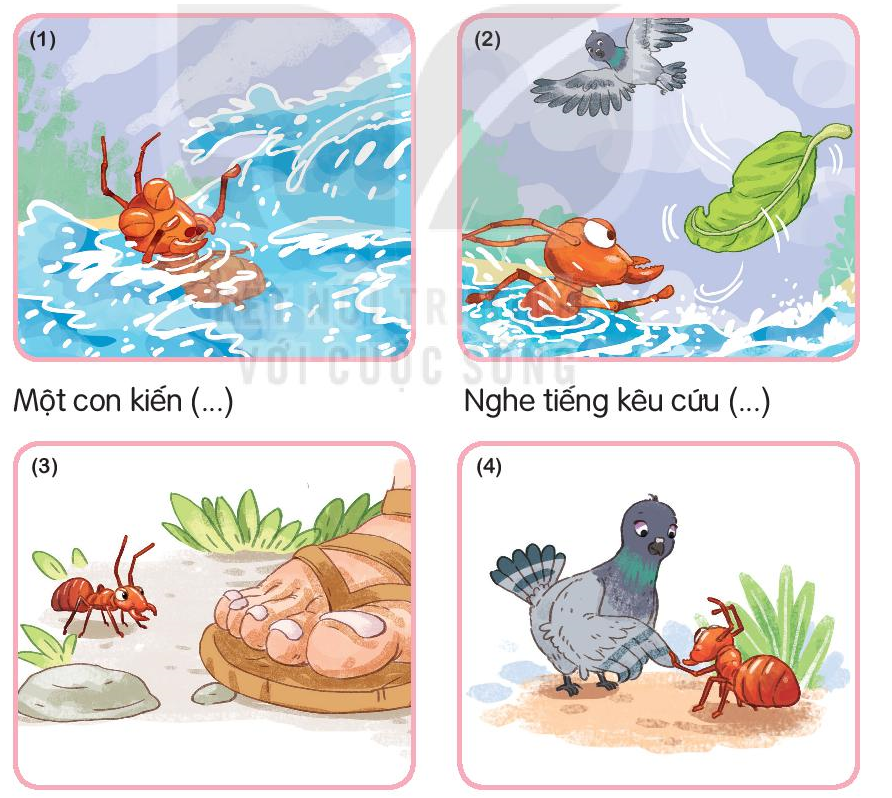 TRANH 4
Bồ câu tìm đến chỗ kiến (…)
[Speaker Notes: Bồ câu tìm đến chỗ kiến cảm động nói:
- Cảm ơn cậu đã cứu tớ.
Kiến đáp:
- Cậu cũng giúp tớ thoát chết mà.
Cả hai đều rất vui vì đã giúp nhau.]
6
Kể lại câu chuyện Kiến và chim bồ câu
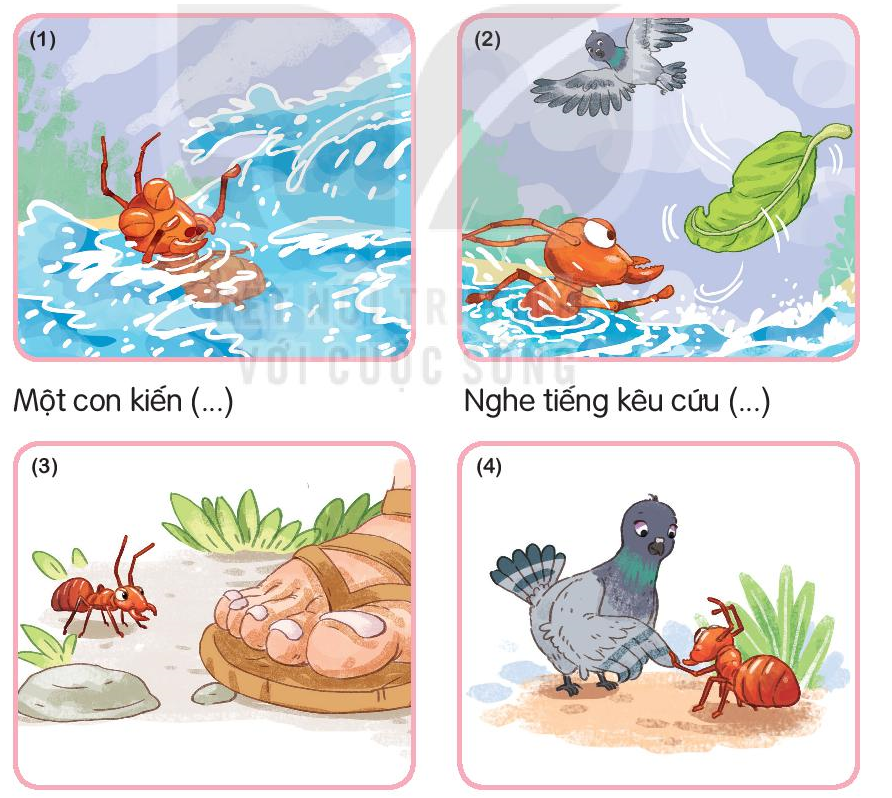 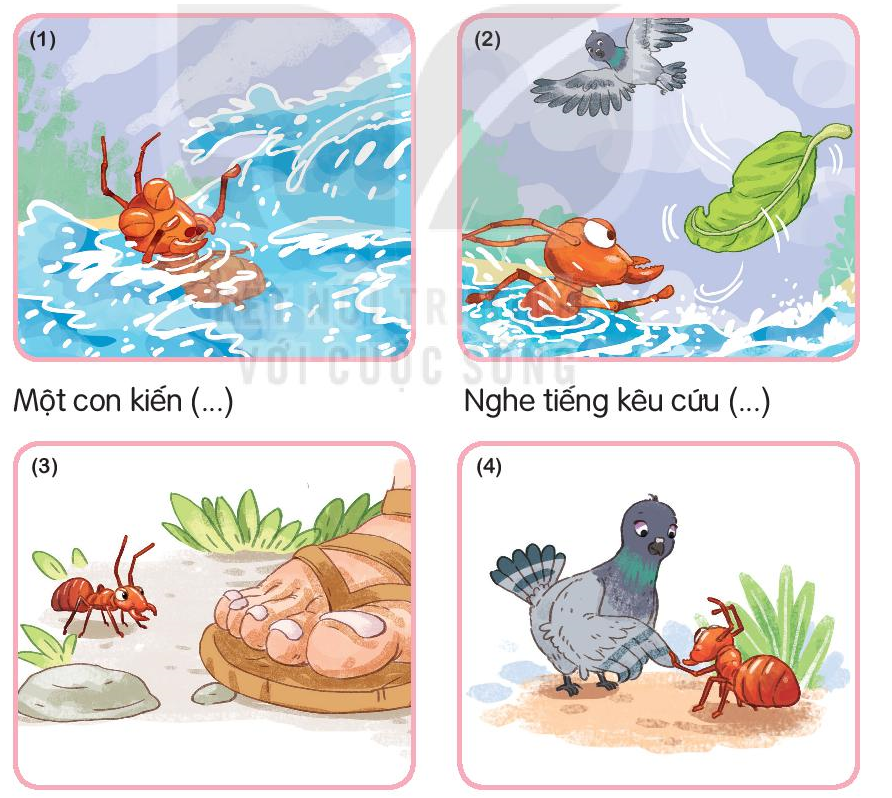 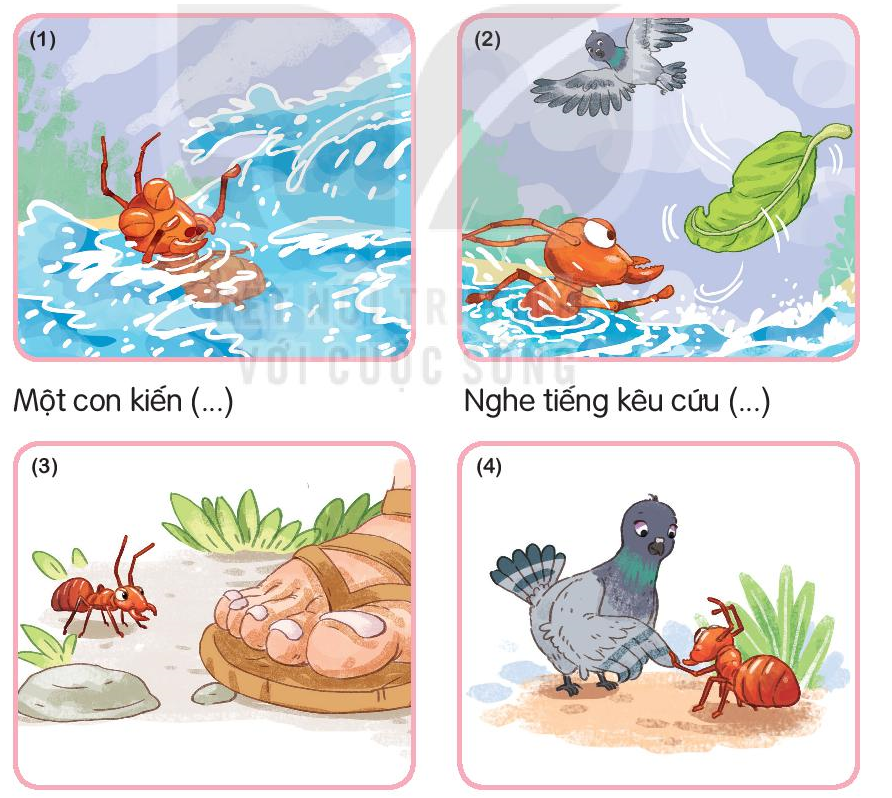 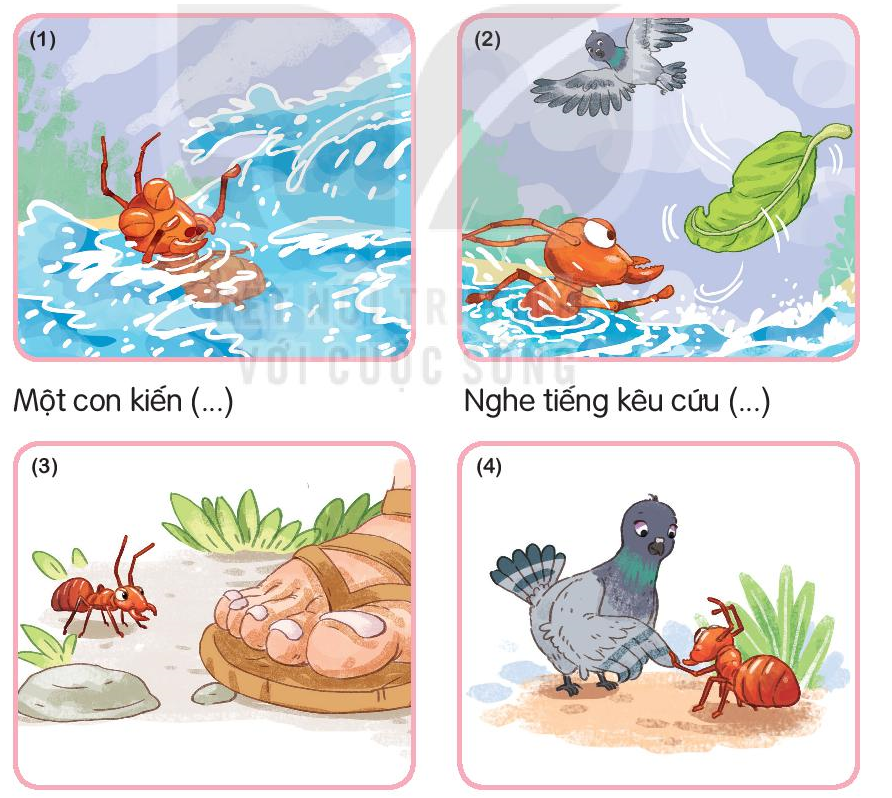 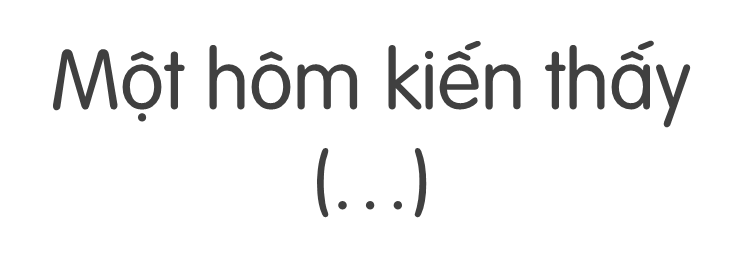 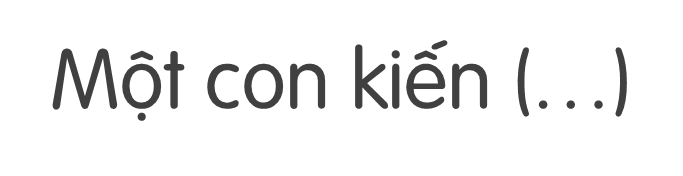 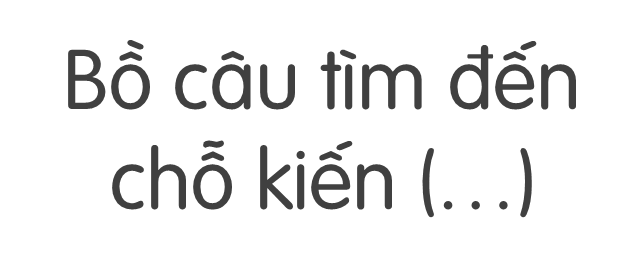 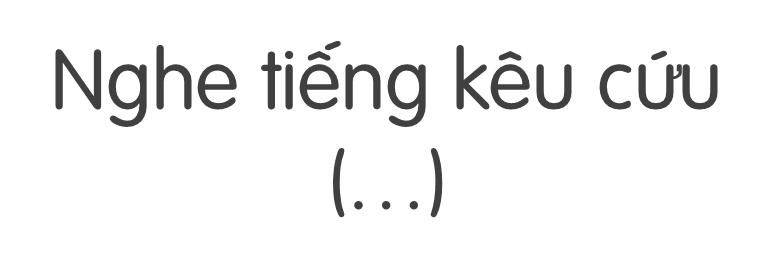 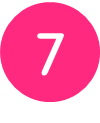 Nghe viết
7
Nghe tiếng kêu cứu của kiến, bồ câu nhanh trí nhặt chiếc lá thả xuống nước. Kiến bám vào chiếc lá và leo được lên bờ.
[Speaker Notes: Gọi HS đọc lại bài]
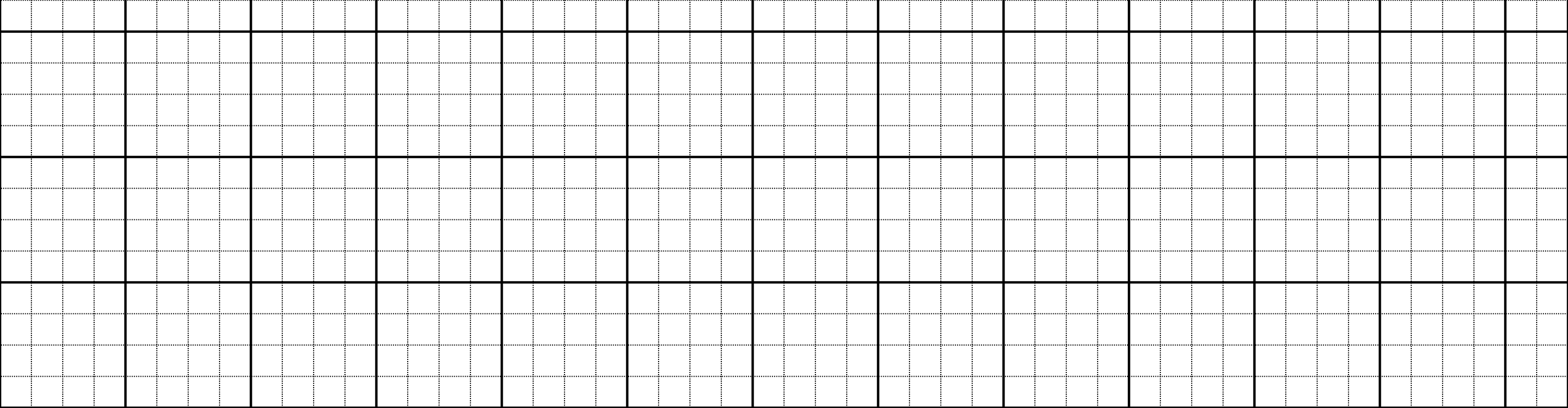 NΉ; ǇΗĞng Γłu cứu của kΗĞn, bồ câu
ηaζ Ǉrí ηặt εΗĞc lá κả xuūg wưϐ.
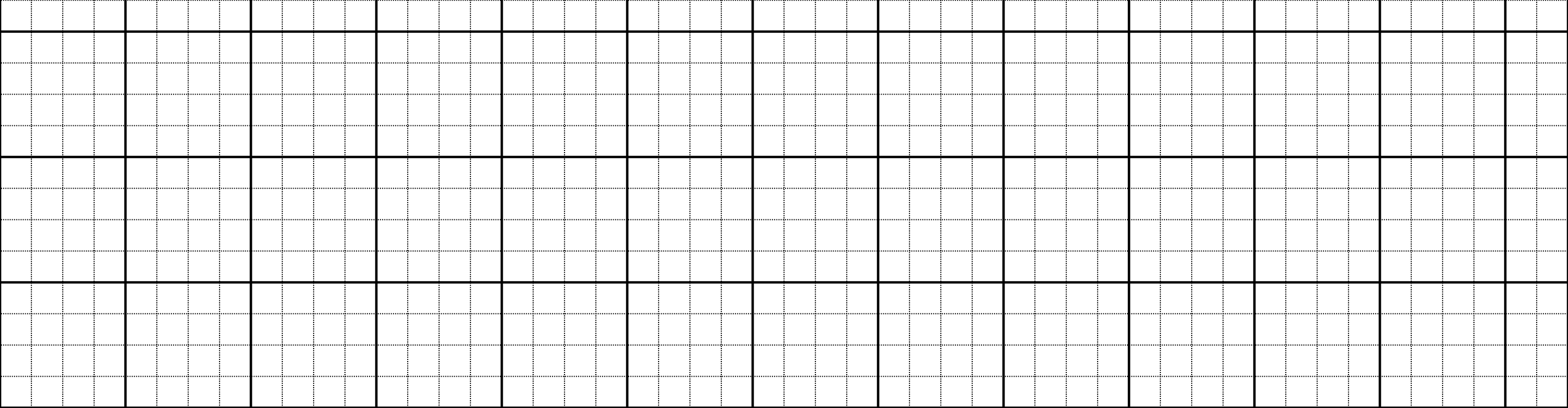 KΗĞn bám vào εΗĞc lá và Δ;o đưϑ Δłn bờ.
8
Tìm trong hoặc ngoài bài đọc Kiến và chim bồ câu từ ngữ có tiếng chứa vần ăn, ăng, oat, oăt.
oat
oăt
ăn
ăng
8
Tìm trong hoặc ngoài bài đọc Kiến và chim bồ câu từ ngữ có tiếng chứa vần ăn, ăng, oat, oăt.
con trăn
ăn
săn mồi
[Speaker Notes: Vần ăn	Trong bài: săn, cắn	Ngoài bài:  bắn (súng), (cái) chăn, khăn (tay), (con) trăn, lăn (tròn), (củ) sắn), (bài) văn…]
8
Tìm trong hoặc ngoài bài đọc Kiến và chim bồ câu từ ngữ có tiếng chứa vần ăn, ăng, oat, oăt.
ăng
…
mặt trăng
[Speaker Notes: Vần ăng	Trong bài: 		Ngoài bài:  (mặt) trăng, (chị) Hằng, băng (y tế), lăng (Bác Hồ), căng thẳng…]
8
Tìm trong hoặc ngoài bài đọc Kiến và chim bồ câu từ ngữ có tiếng chứa vần ăn, ăng, oat, oăt.
oat
thoát nạn
…
[Speaker Notes: Vần oat	Trong bài: thoát	Ngoài bài:  hoạt (hình), (trốn) thoát, (lục) soát…]
8
Tìm trong hoặc ngoài bài đọc Kiến và chim bồ câu từ ngữ có tiếng chứa vần ăn, ăng, oat, oăt.
oăt
…
nhọn hoắt
[Speaker Notes: Vần oăt	Trong bài: 		Ngoài bài:  (nhọn) hoắt, loắt choắt…]
Quan sát tranh và dùng từ ngữ trong khung để nói: Việc làm của người thợ săn là đúng hay sai? Vì sao?
9
người thợ săn
bắn chim
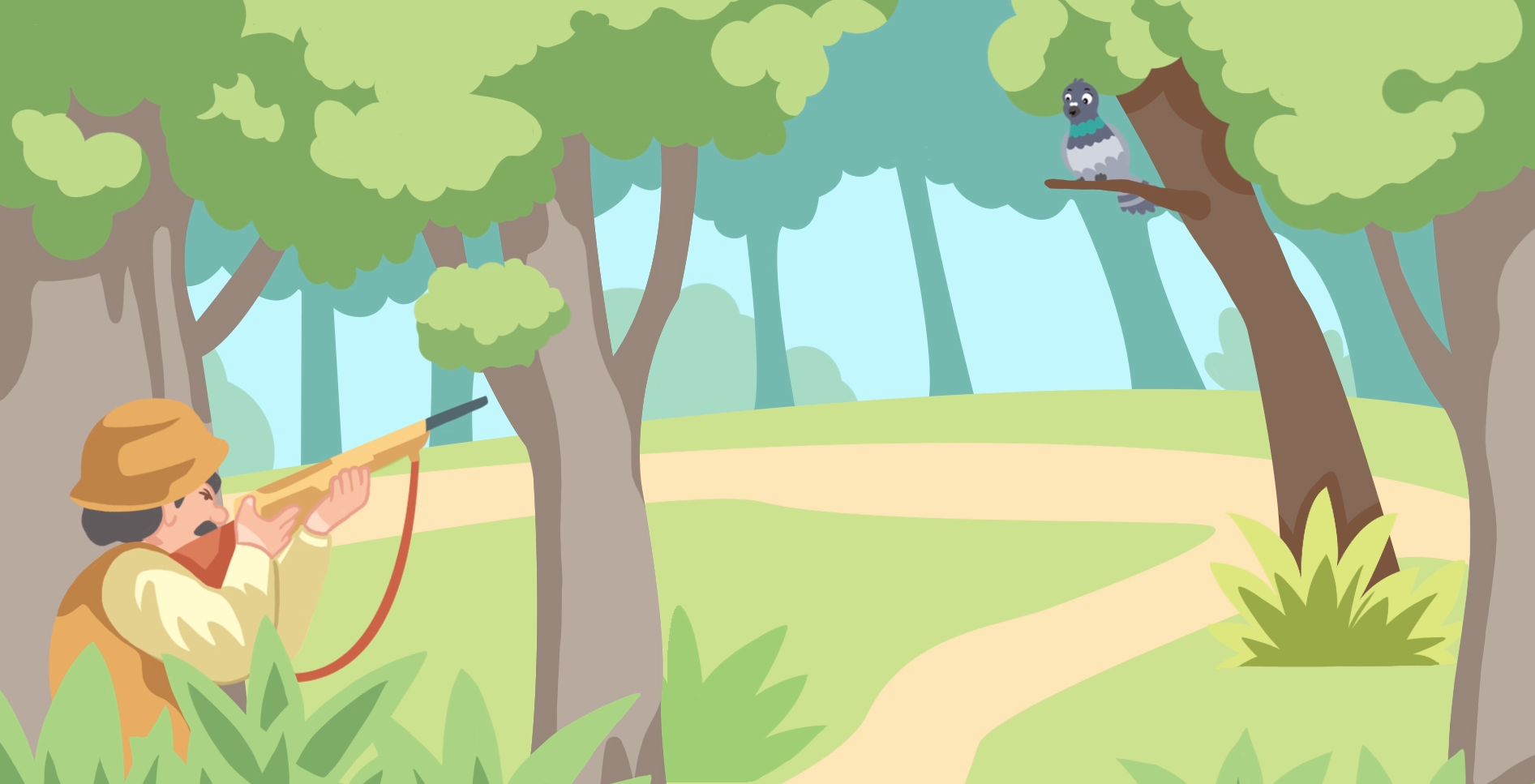 [Speaker Notes: Hành động của người thợ săn là sai. Vì bắn chim là hành động giết hại chú chim bé nhỏ, vô tội và phá hoại thiên nhiên.]